Papua New Guinea Koteka (FR112)
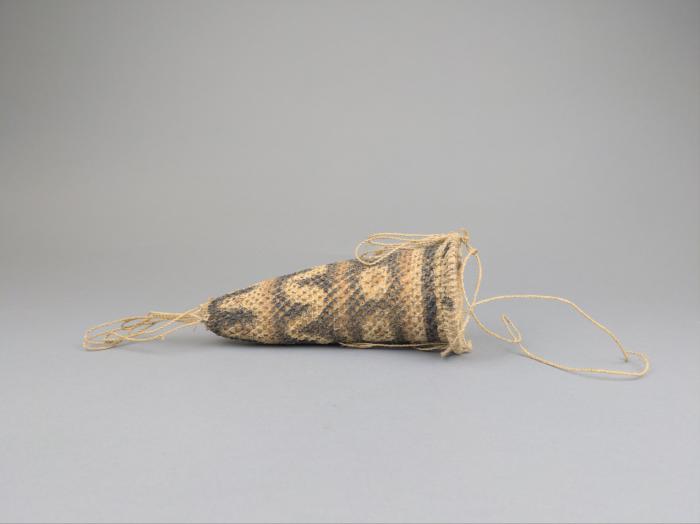 Papua New Guinea Raffia Skirt (FR113)
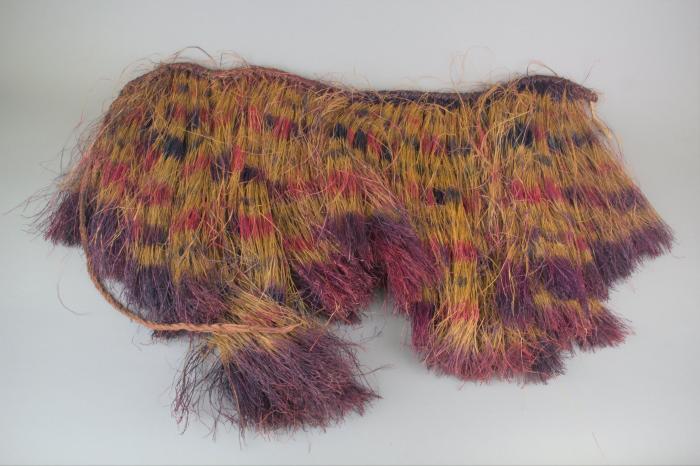 Pima Coil Basket (FR152)
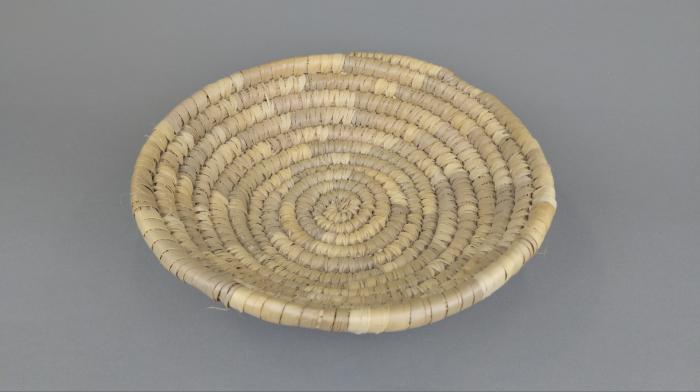 Robert Rivera Gourd with Flute Player (FR153)
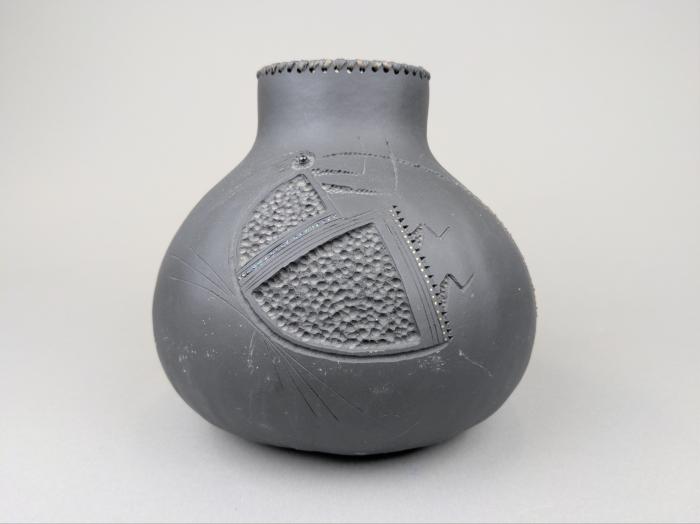 Nut Rattle (FR164)
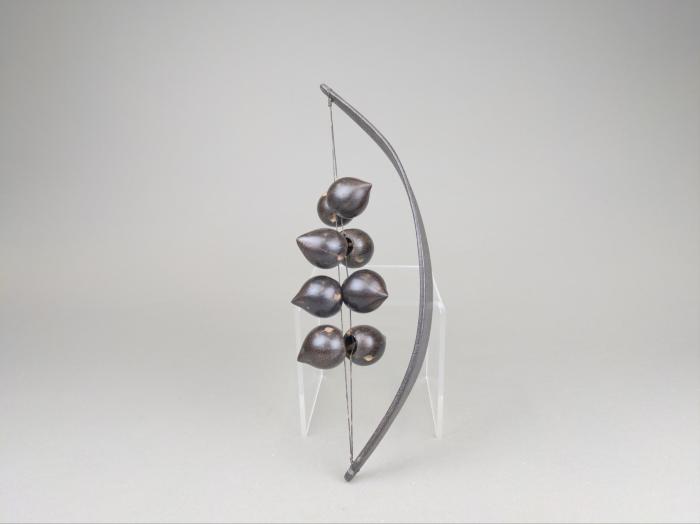 Botswana Woven Coil Basket with Lid (FR165)
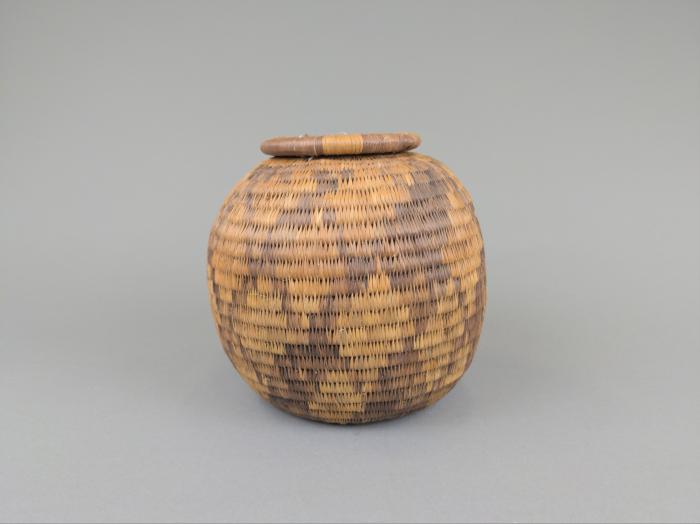